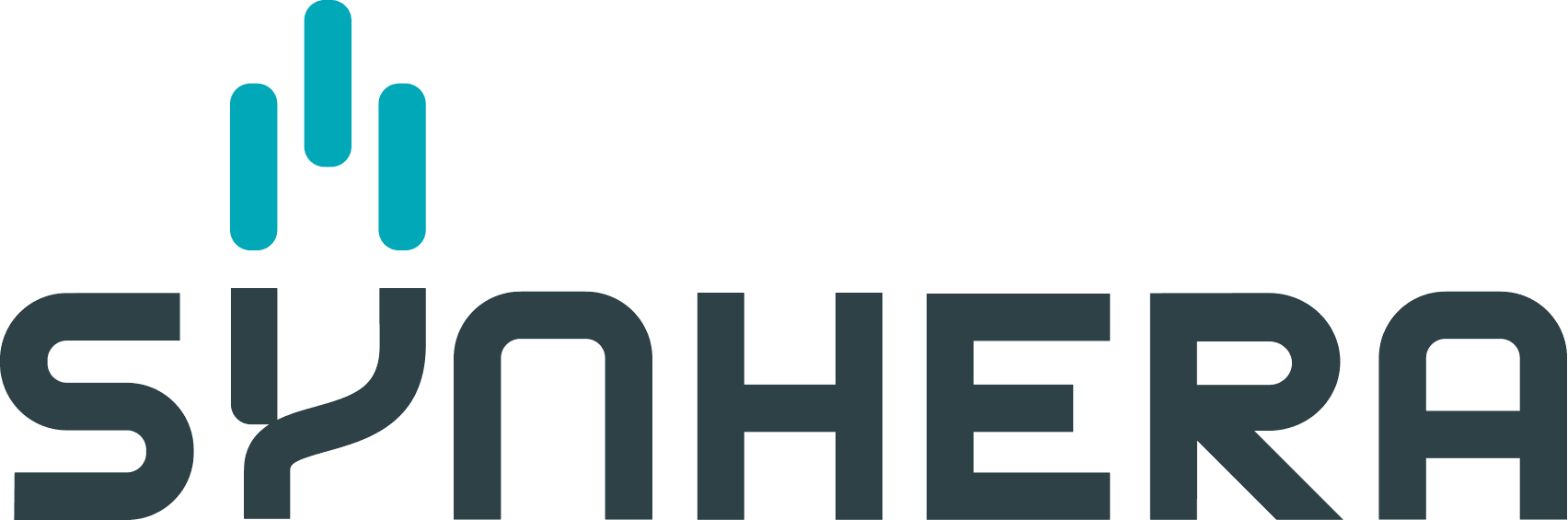 2021-2027 : nouveau programme, nouveaux défis.
Caroline ROBBEETS
Directrice adjointe
Animation territoriale – Wallonie
17 octobre 2023, Naninne
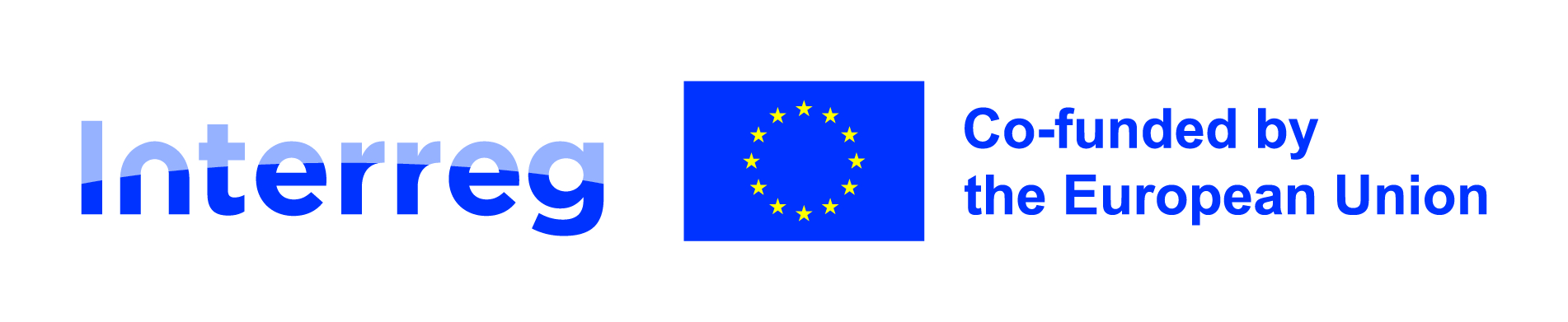 [Speaker Notes: Rappeler que Wallonie est impliquée dans 3 programmes transfrontalier & 1 programme transnational]
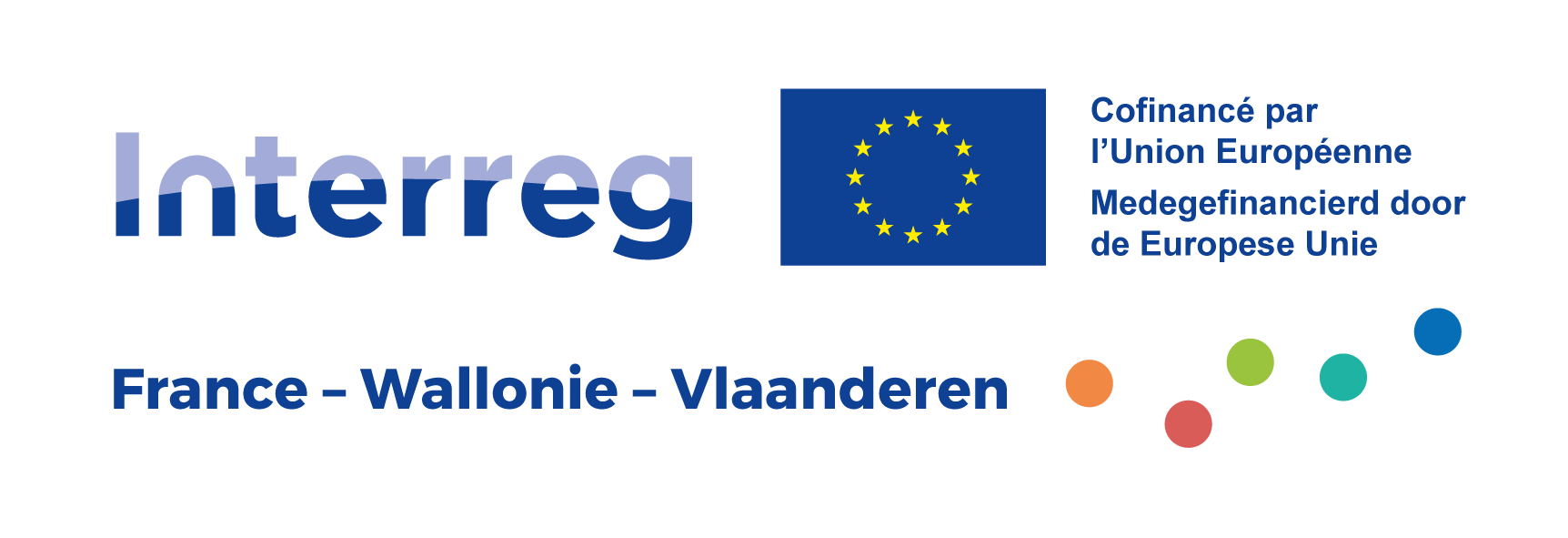 [Speaker Notes: L’ADN de tout programme repose sur :
- un territoire,
- une stratégie,
- un budget,
- une gouvernance.]
Carte d’identité du programme Interreg VI	Identiteitskaart van het Interreg VI-programma
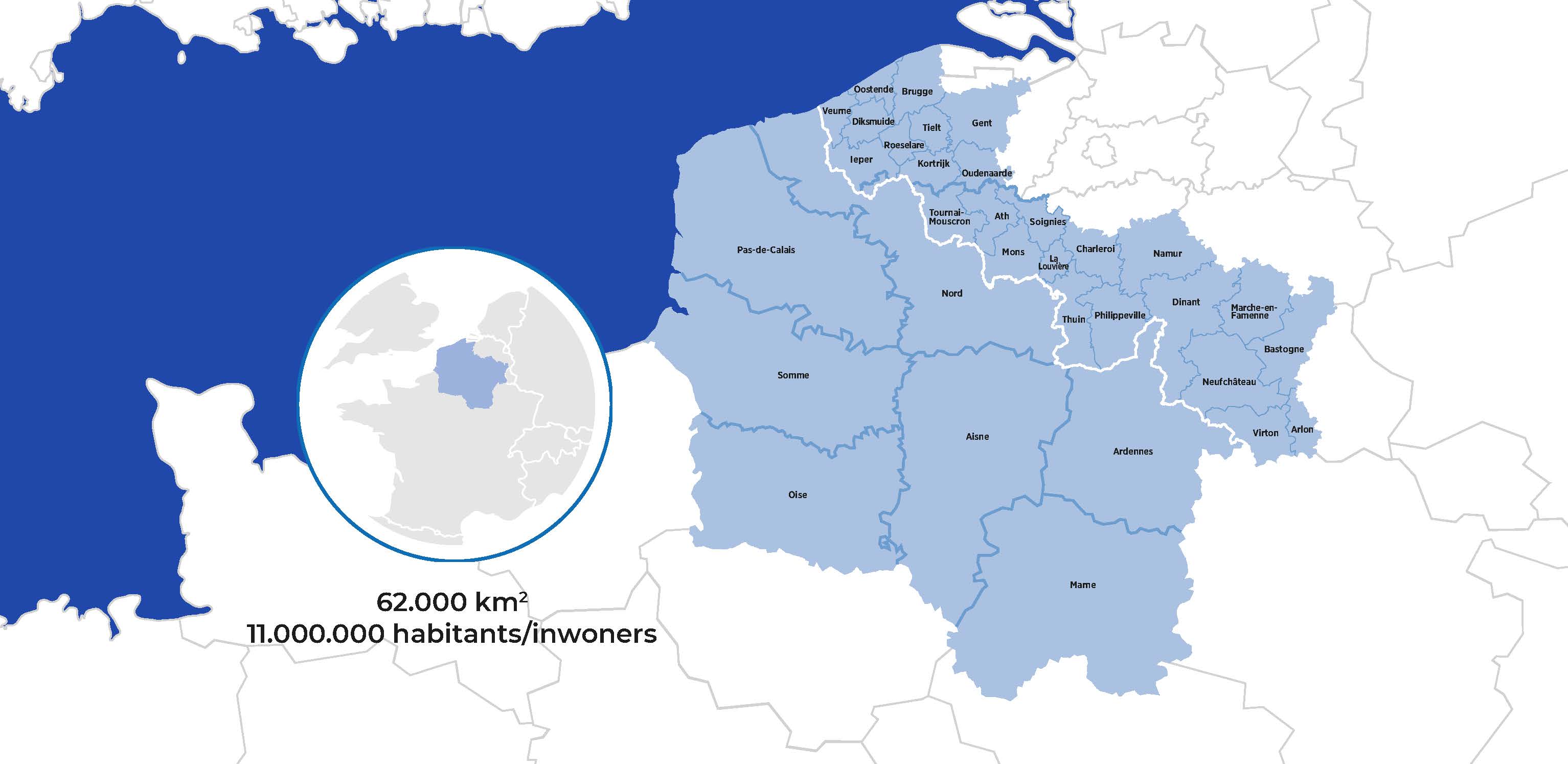 02
Une Europe plus verte
Une Europe plus intelligente
Une Europe plus connectée
Een groener Europa
Een slimmer 
Europa
Een meer verbonden Europa
01
03
05
Une meilleure 
gouvernance
Une Europe plus sociale
Een beter beheer
Een socialer Europa
04
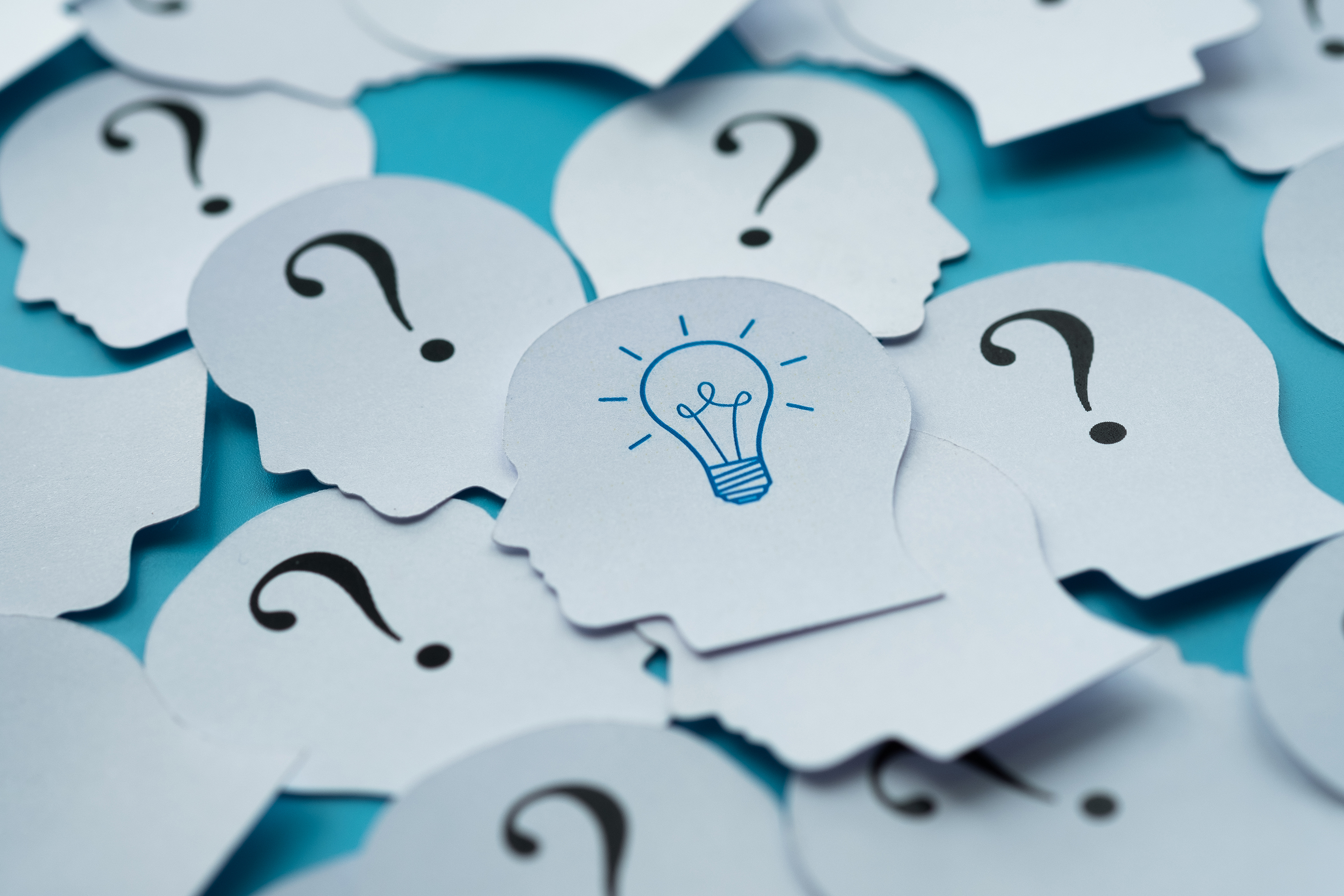 L’idée de projet	Het projectidee
Les domaines transversaux Transversale domeinen
L’économie circulaire
     Circulaire economie

La transformation par le numérique
     Transformatie door digitalisering		

La transition industrielle
     Industriële transitie

Le social
     Het sociale domein
L’éducation
     Onderwijs

La formation 
     Opleiding

La transition écologique
     Ecologische transitie
Carte d’identité du programme Interreg VI	Identiteitskaart van het Interreg VI-programma
Taux d’intervention FEDER
Het EFRO-steunpercentage

60%

70% projet-pilote d’un portefeuille
70% koepelproject van portefeuille
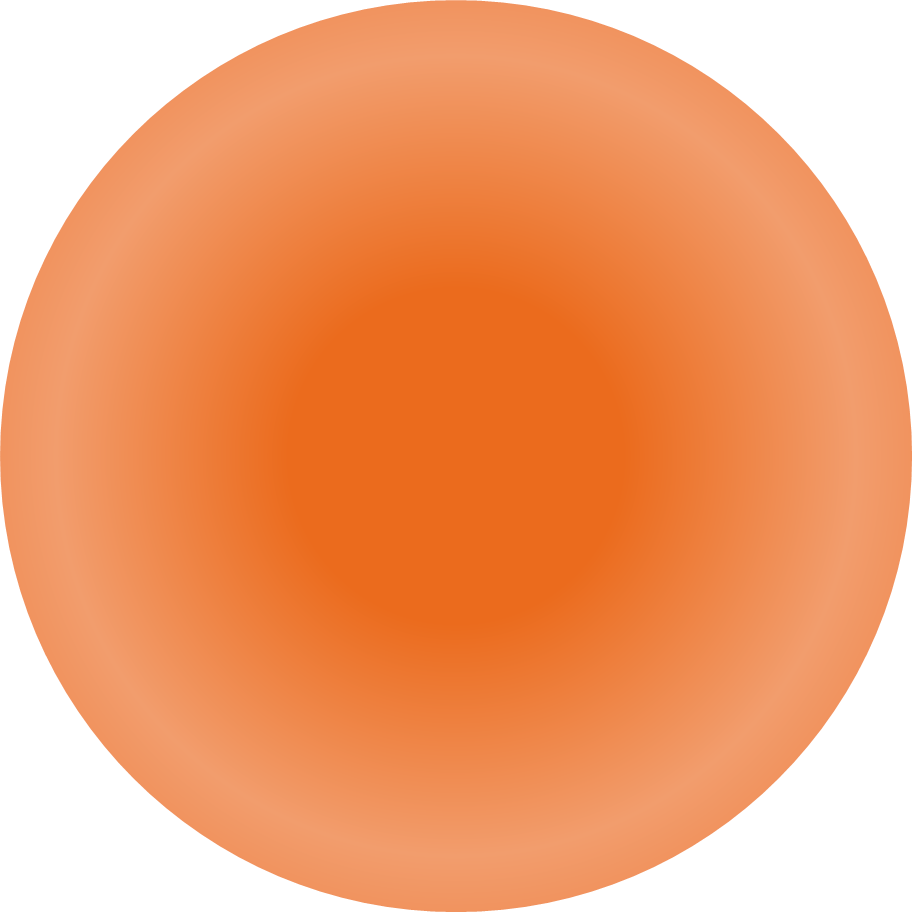 PLUS CONNECTEE
MEER VERBONDEN
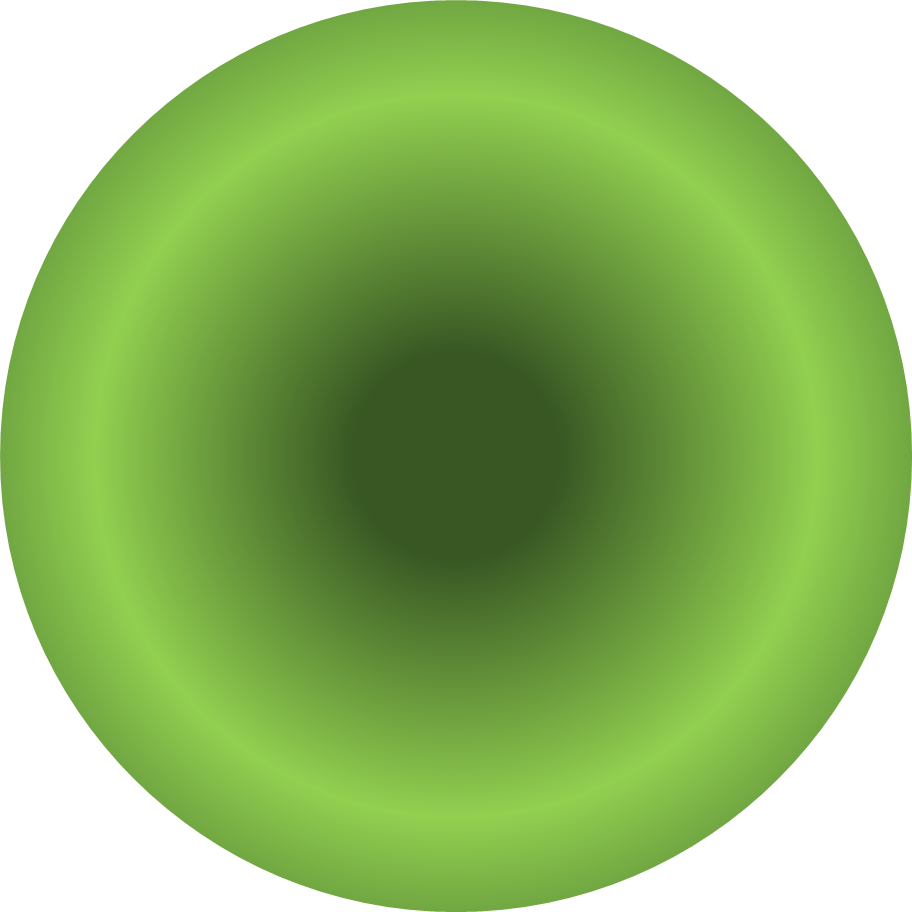 7%
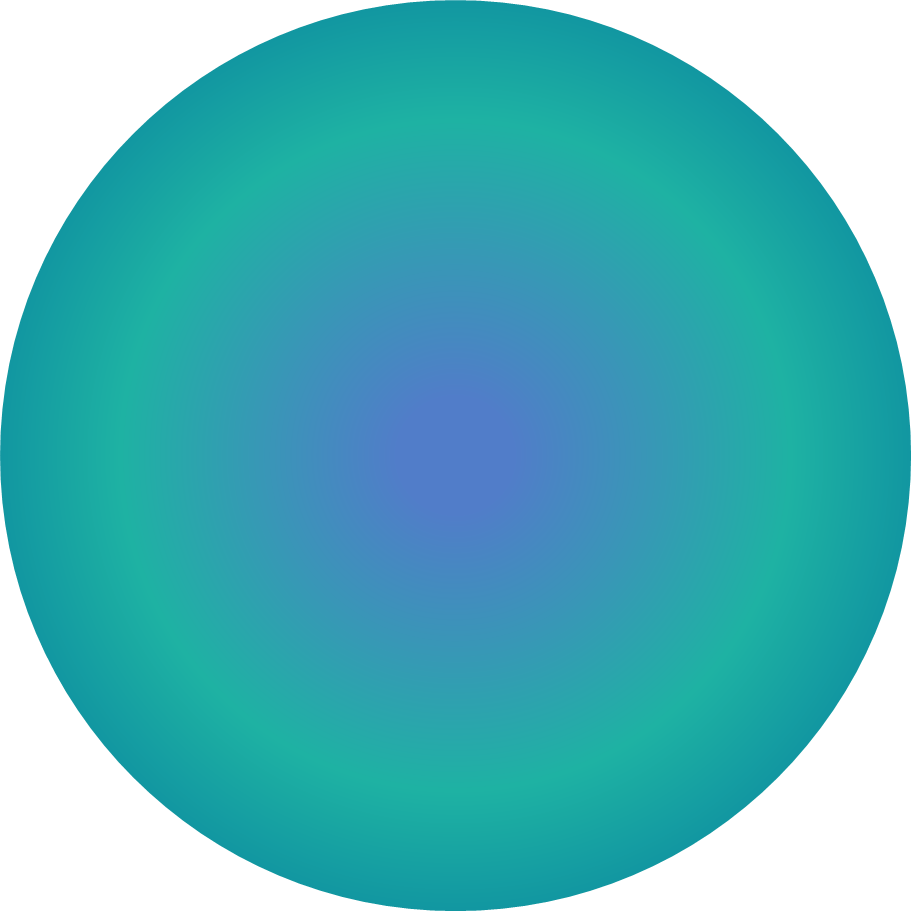 France-Wallonie-Vlaanderen
PLUS VERTE
GROENER
268 M € FEDER
27%
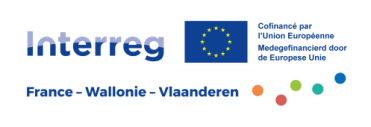 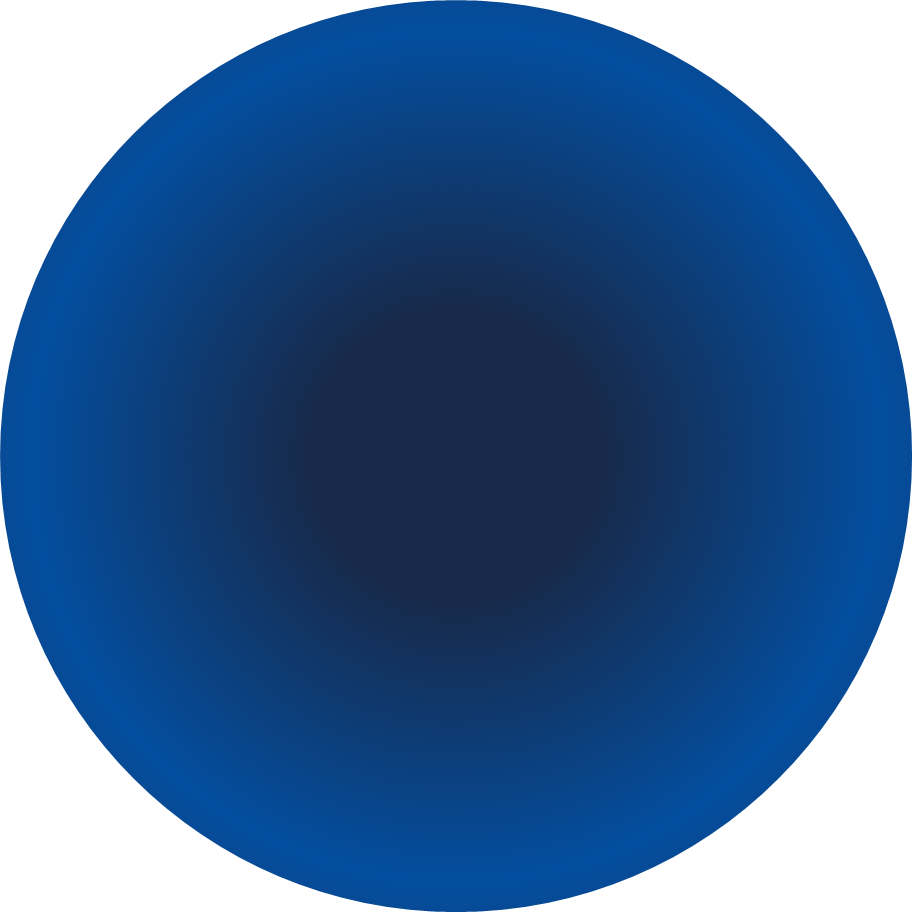 29%
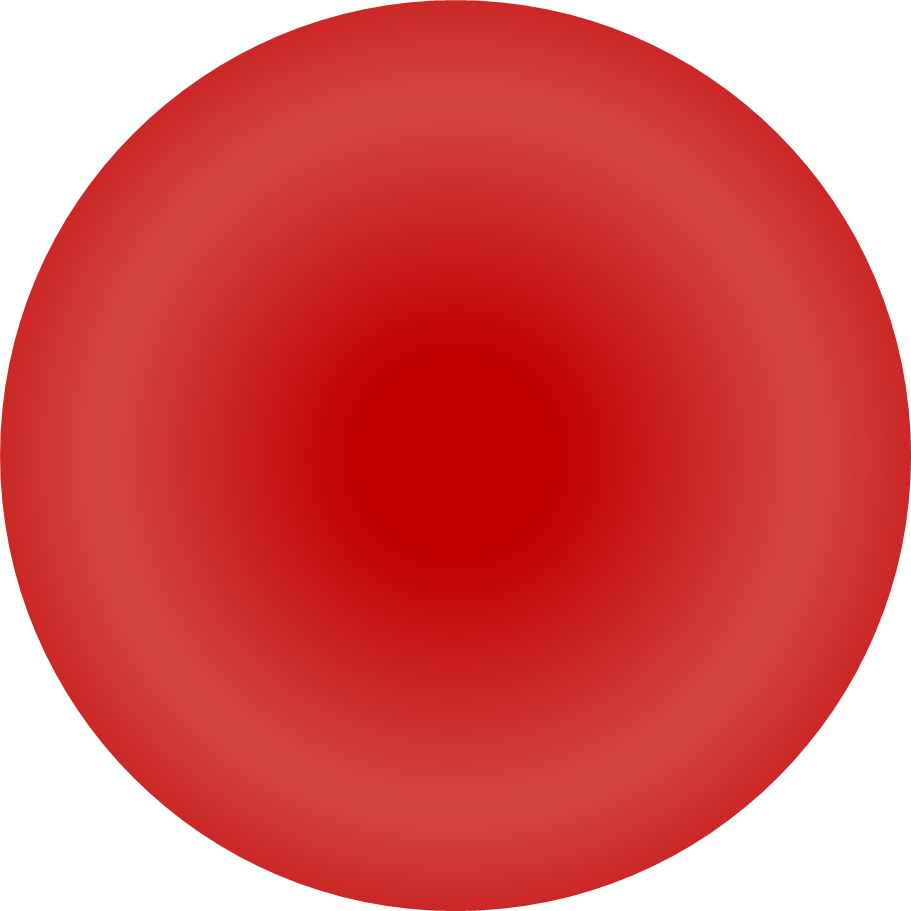 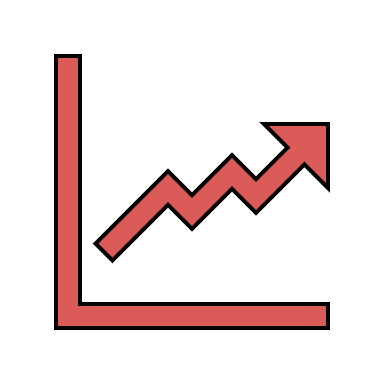 9%
SLIMMER
Meilleure gouvernance
BETER BEHEER
PLUS INTELLIGENTE
68,7%
28%
SOCIALER
PLUS SOCIALE
L’idée de projet
	Het projectidee
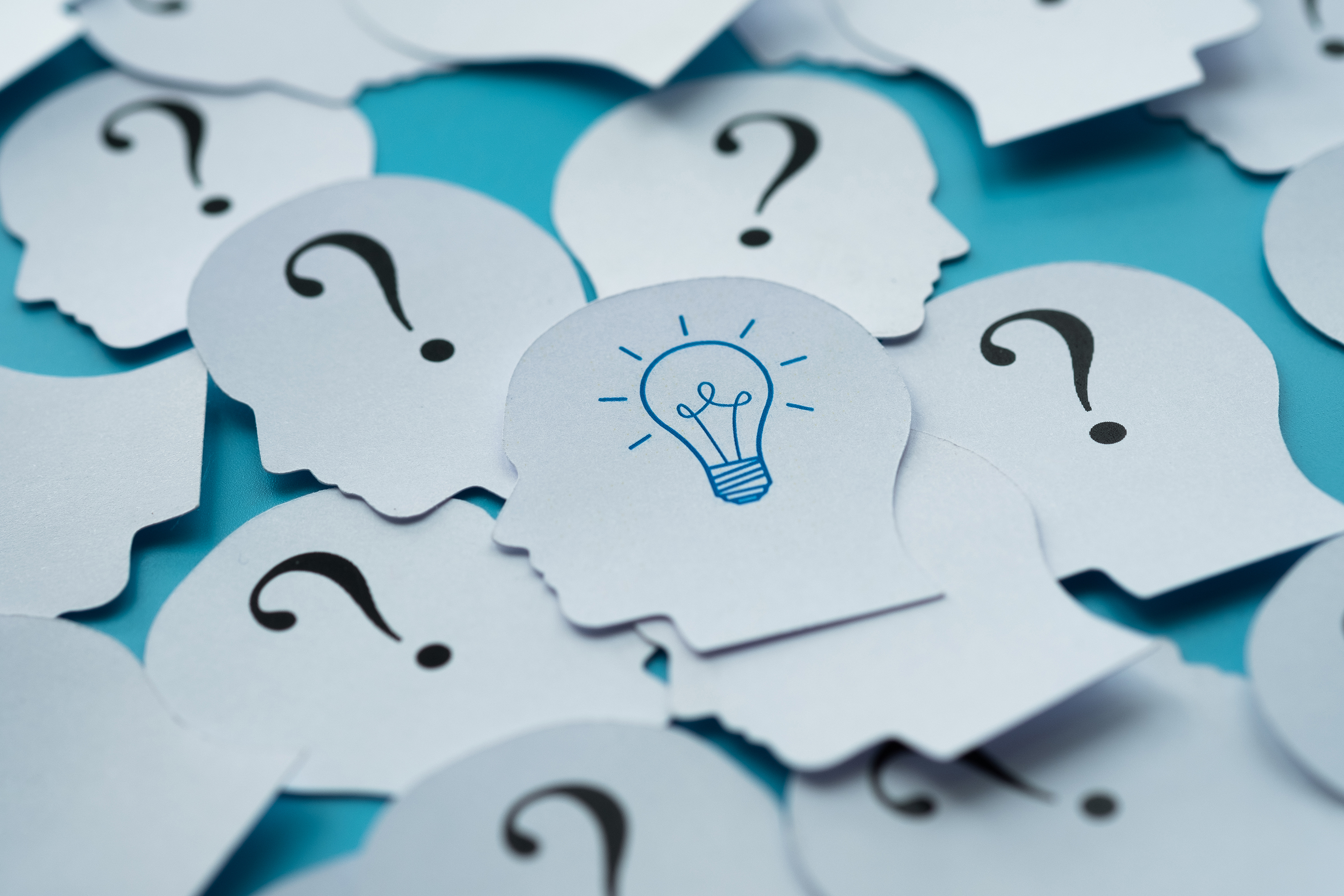 Problématique / Opportunité transfrontalière 
Plus-value transfrontalière 
Mise en œuvre transfrontalière 
Impact transfrontalier
Grensoverschrijdend probleem / opportuniteit  
Grensoverschrijdende meerwaarde
Grensoverschrijdende uitvoering
Grensoverschrijdende impact
L’idée de projet	Het projectidee
Stratégie du programme 
Logique d’intervention
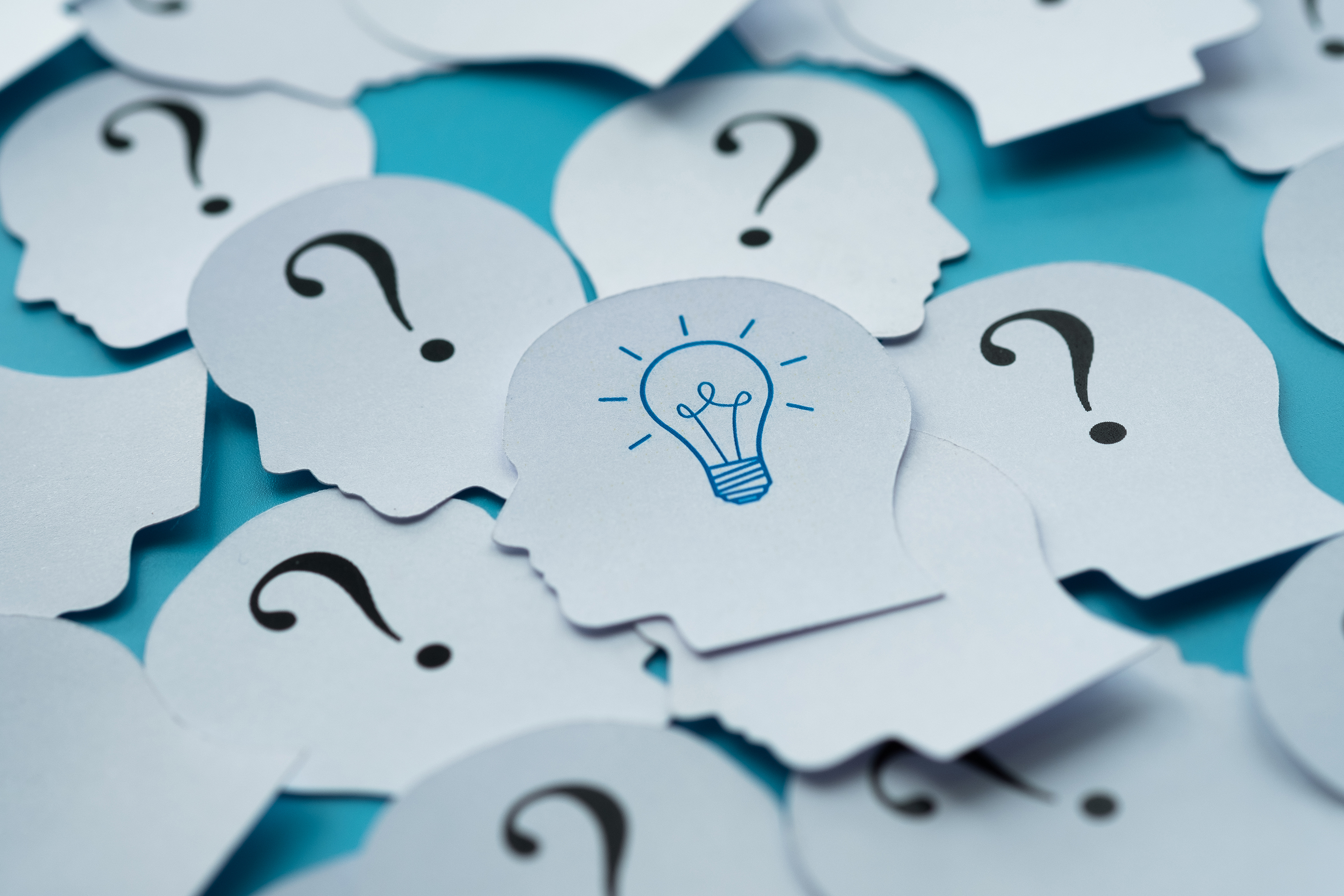 Programmastrategie
Interventielogica
[Speaker Notes: CR]
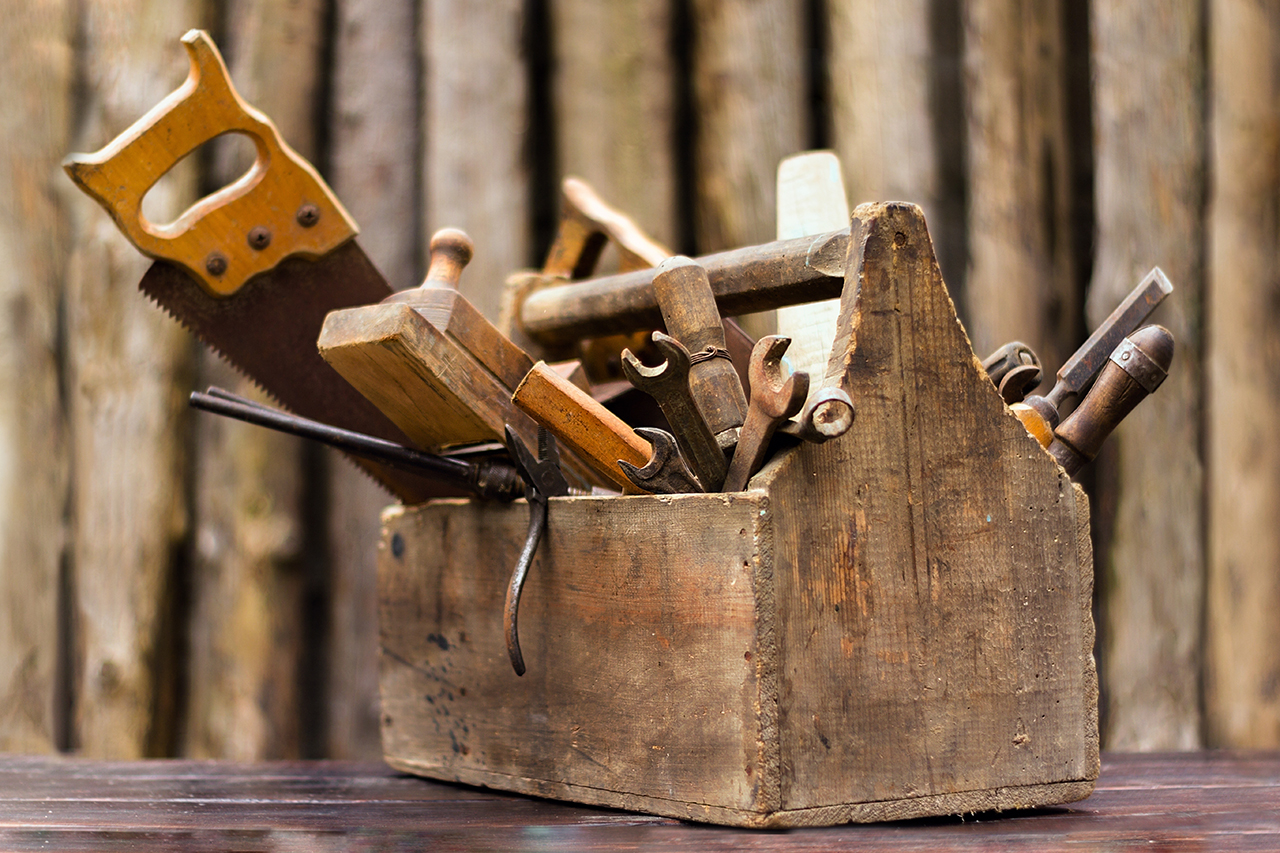 Les instruments 	De instrumenten
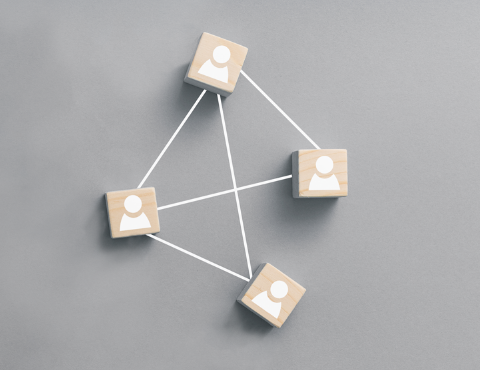 Le projet 


Le portefeuille de projets


Le micro-projet
Het project


De projectenportefeuille


Het microproject
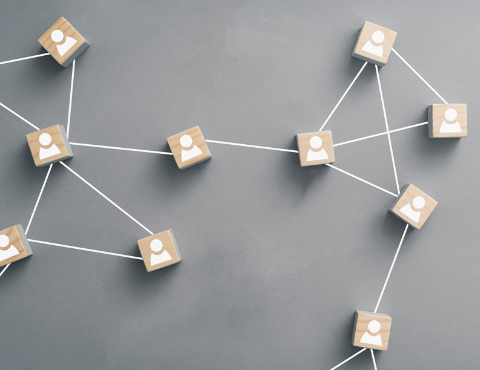 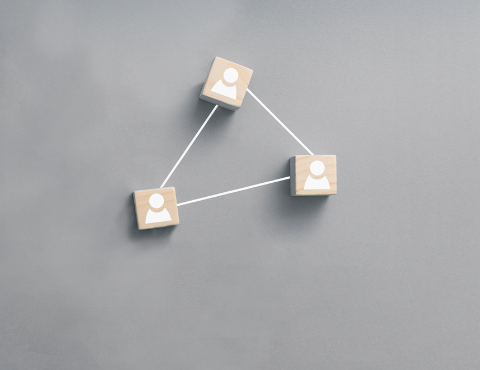 Le dépôt du projet 	Indiening van het project
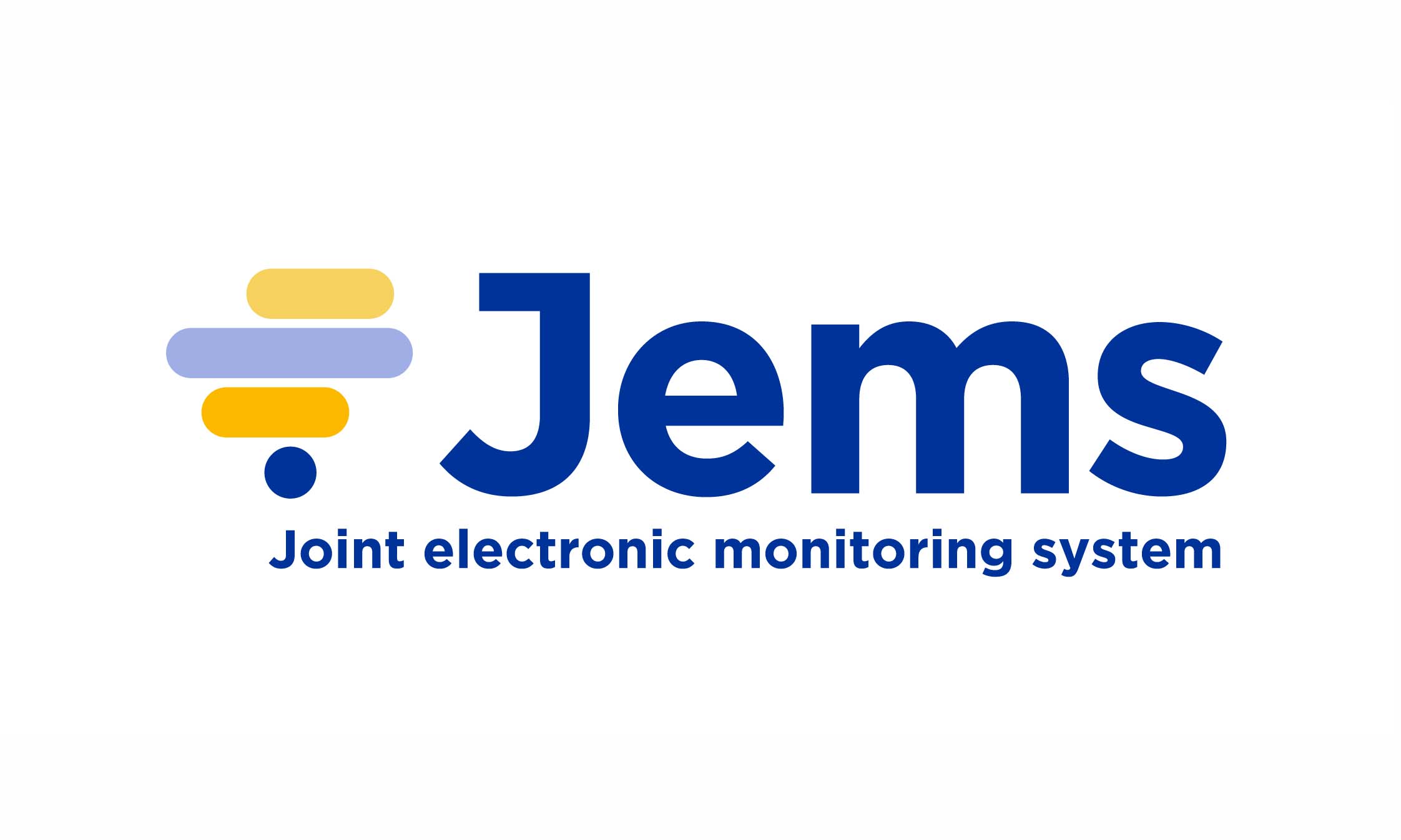 Procédure entièrement dématérialisée
2 Phases
Bilingue (FR/NL)
Depôt par le chef de file
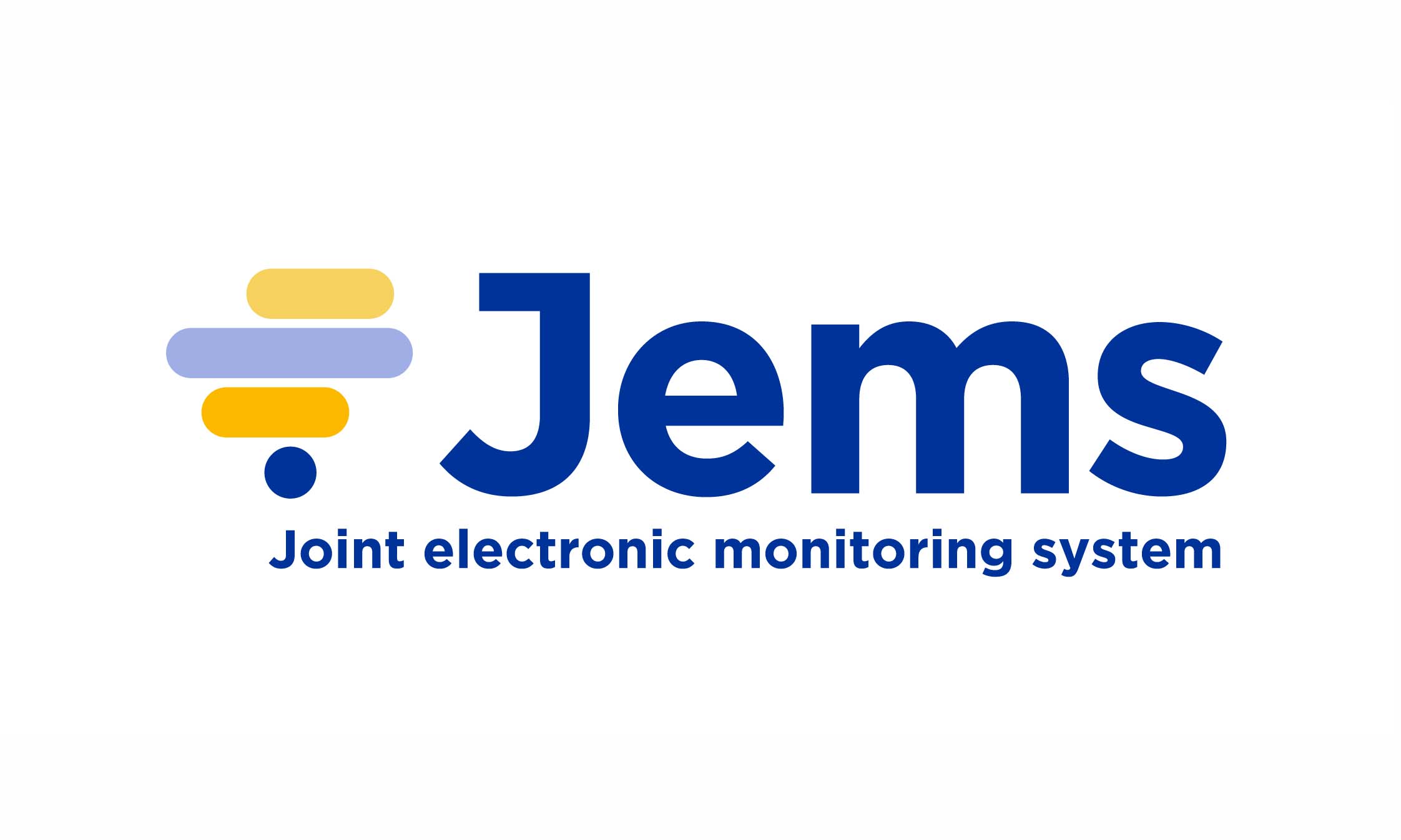 Volledig papierloze procedure
Tweestapsprocedure
Tweetalig (FR/NL)
Indiening door de projectleider
Calendrier (pour info)
Timing (ter info)
Appel à projets 2
Décision
Dépôt du projet 
– 
phase 2
Décision
Dépôt 
du projet
– 
phase 1
Octobre 2024
Fin 06/2025
Eind 06/2025
Fin Janvier 2025
Avril 2025
Mai 2024
Beslissing
Beslissing
Indiening project
 – 
fase 2
Indiening project
– 
fase 1
Projectoproep 2
Aide à disposition	Beschikbare hulp
-Réseau des animateurs territoriaux 






-Site web: www.interreg-fwvl.eu
-Netwerk van territoriale projectadviseurs






- Website: www.interreg-fwvl.eu
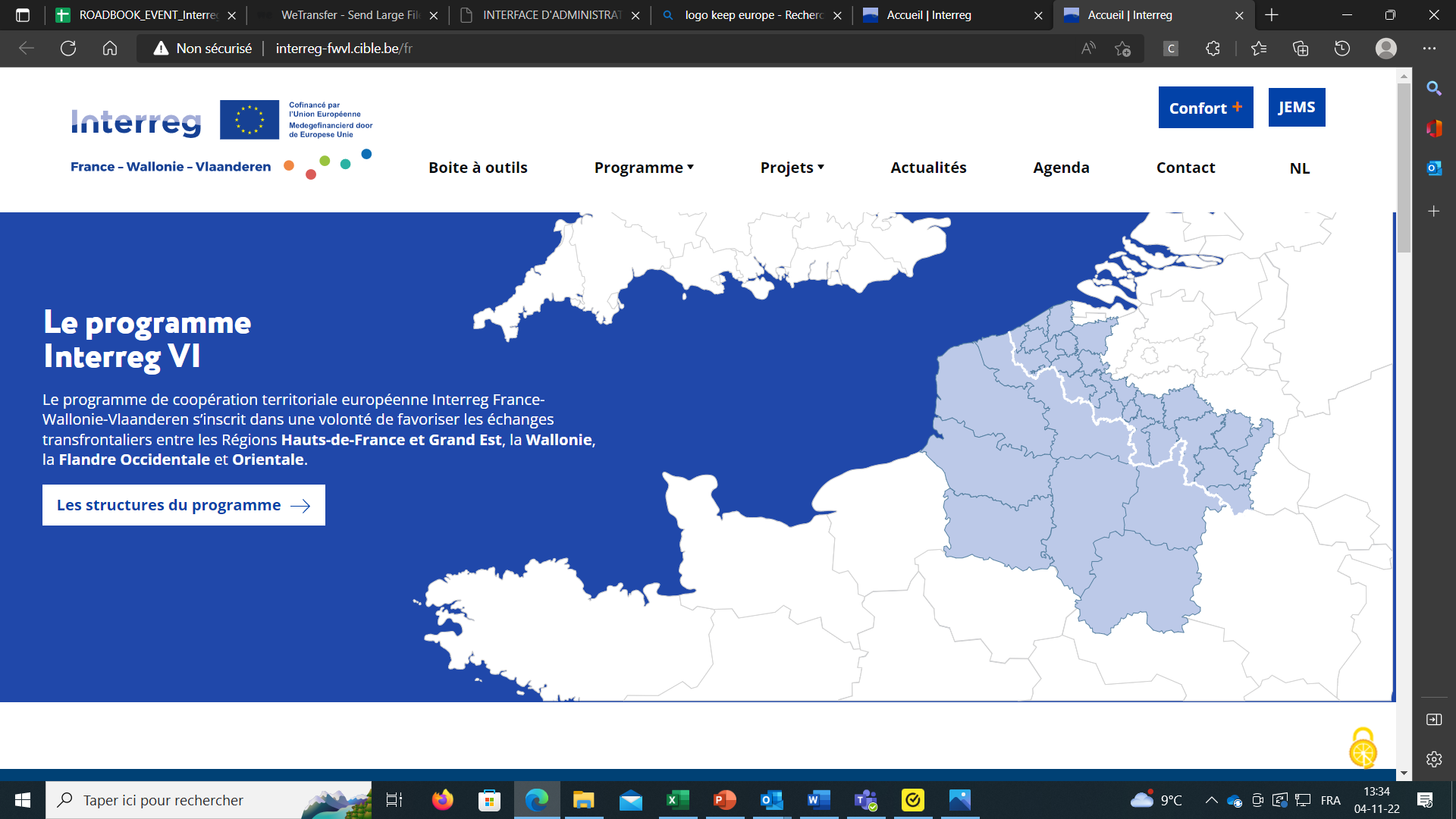 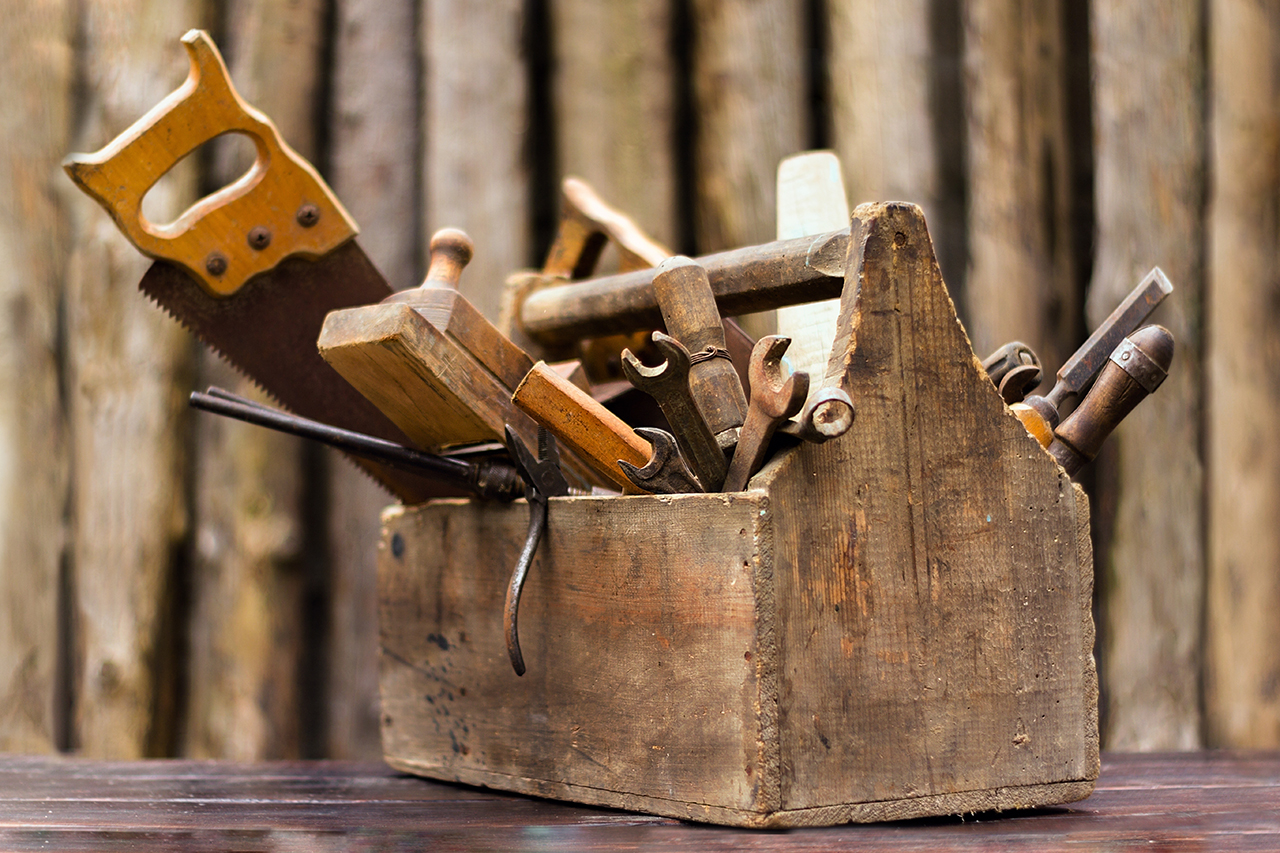 Aide à disposition	Beschikbare hulp
Instrumentendoos: handleiding en modellen



- KEEP database
-Boite à outils: guides et modèles…




- Banque de données KEEP
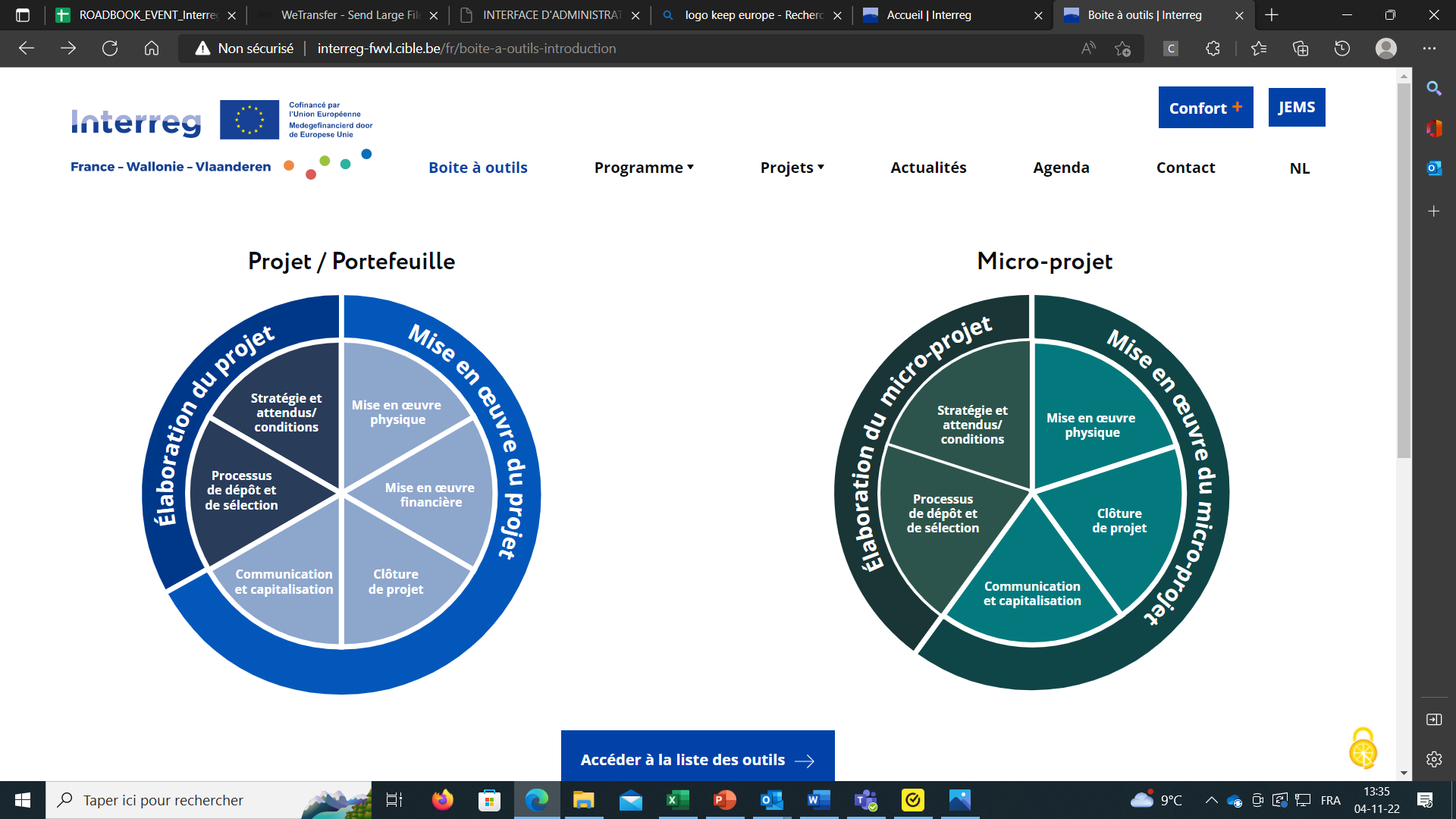 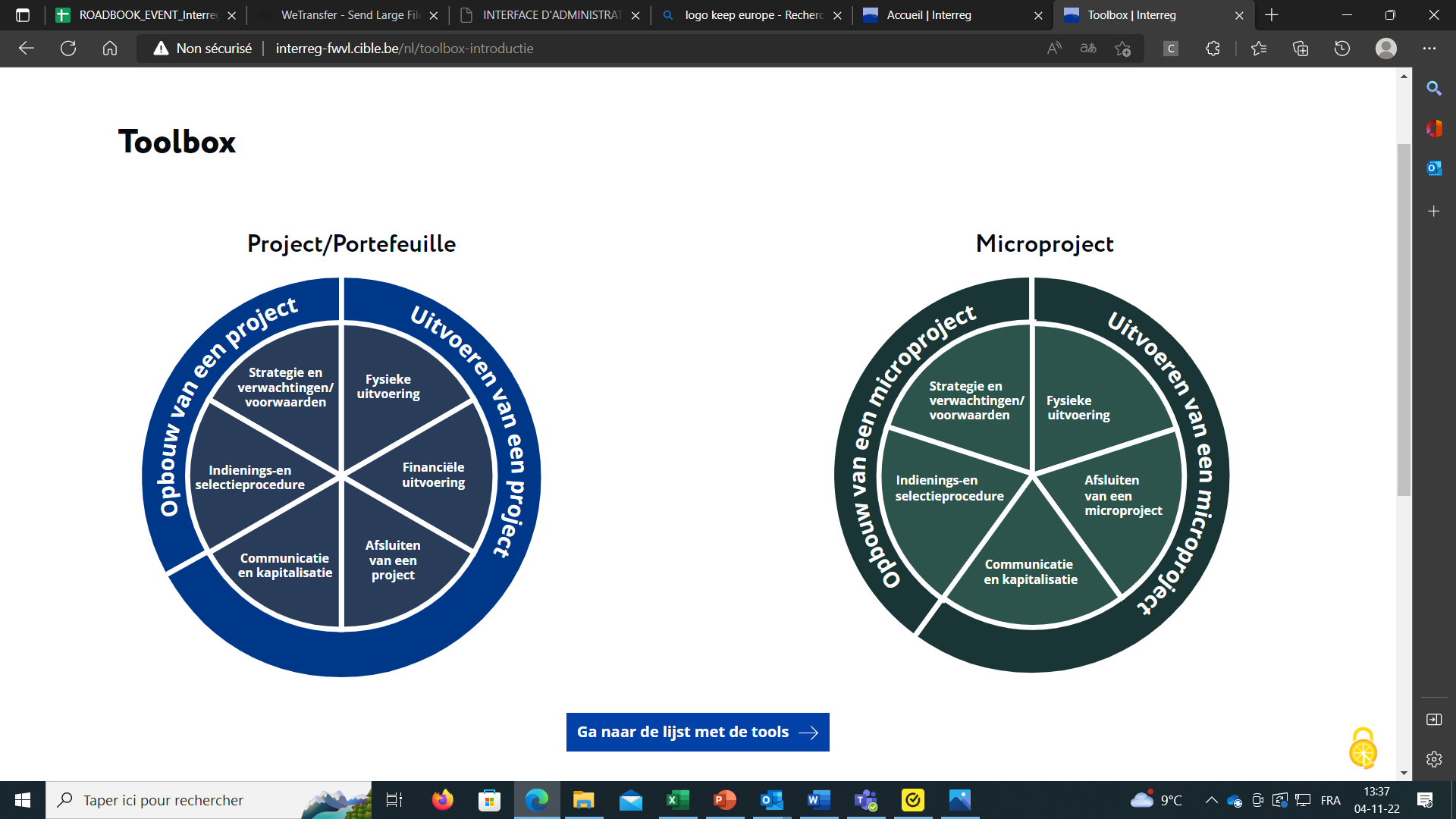 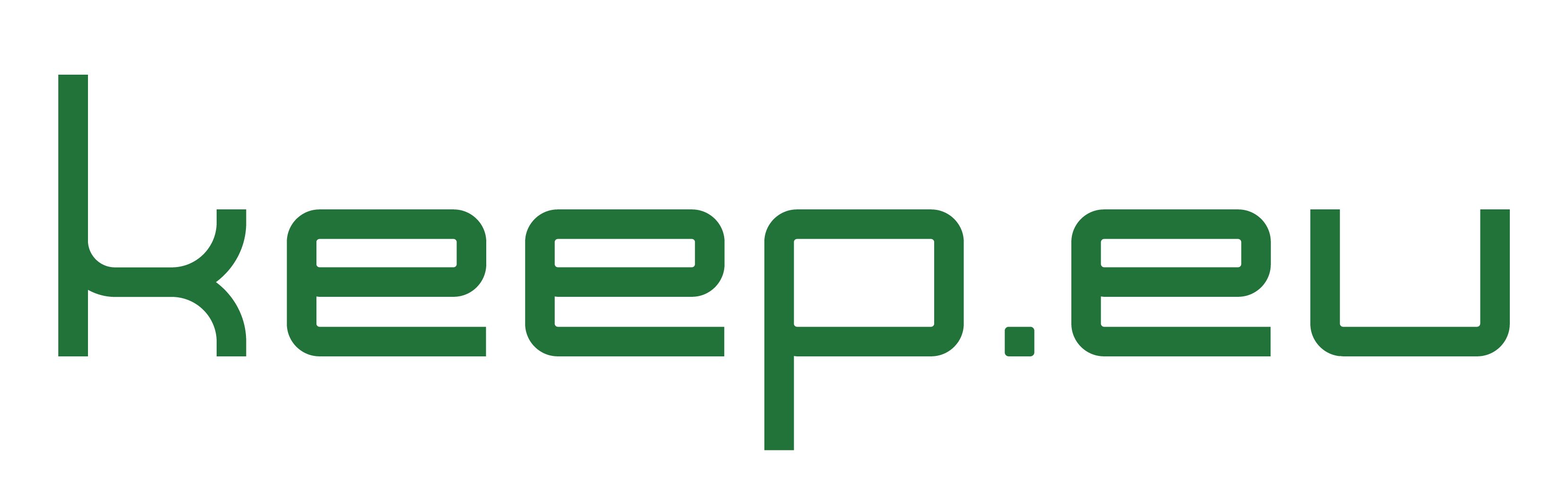 [Speaker Notes: Boîte à outils avec les enregistrements des webinaires:
- montage d’un projet ;
- montage d’un portefeuille de projet;
- comment remplir une fiche de candidature PHASE 1;
- les dépenses éligibles.

Mais aussi des une boîte à outils constituées de différentes fiches qui permettent d’avoir une approche en fonction de l’étape dans laquelle le projet se situe.]
Gardons le contact
Animateurs territoriaux pour la Wallonie:

Avenue Jean Mermoz, 30
6041 GOSSELIES
Tél: 071/20.98.20
Courriel: 		info@interreg-fwvl-wallonie.eu
[Speaker Notes: Newsletter mais aussi du contact inter-personnel !]
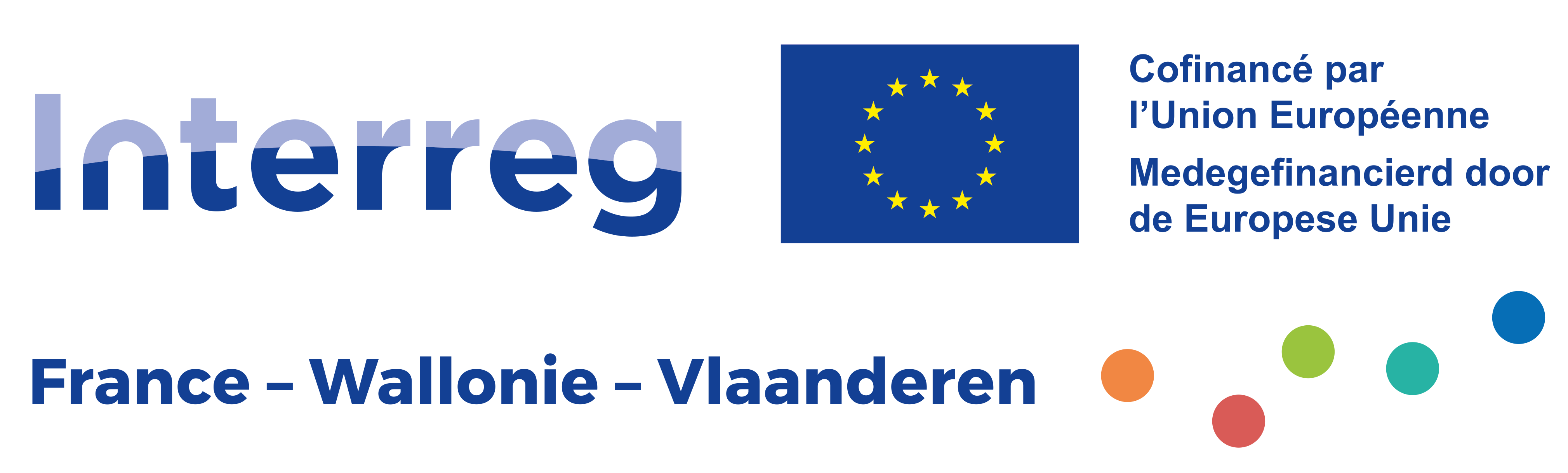